Producer Theory: Production Technology
ECON 300
ECON 300
DEPARTMENT OF BUSINESS & ECONOMICS
1
PollEv.com/brianpark046
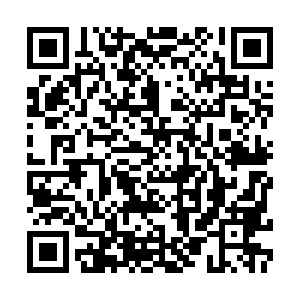 ECON 300
DEPARTMENT OF BUSINESS & ECONOMICS
2
Production
We covered consumer theory in three large “parts.”
Examined the consumer’s budget constraint.
Model the consumer’s preferences.
Combined the two parts to find the utility maximizing consumer’s choice.

The producer’s theory also consists of three large “parts.”
Model the producer’s production technology.
Account for costs of production.
Determine the optimal mix of inputs for production.

We start by talking about production technology.
ECON 300
DEPARTMENT OF BUSINESS & ECONOMICS
3
Production
Suppose that we want to become producers of Monmouth College branded pencils. 

Ignoring production costs for a moment, what are some questions we need to answer? 

What are the required inputs?

How do we combine these inputs to create output?

How much of each input do we need?
ECON 300
DEPARTMENT OF BUSINESS & ECONOMICS
4
Factors of Production
ECON 300
DEPARTMENT OF BUSINESS & ECONOMICS
5
Factors of Production
ECON 300
DEPARTMENT OF BUSINESS & ECONOMICS
6
Variable and Fixed Factors
ECON 300
DEPARTMENT OF BUSINESS & ECONOMICS
7
The Short Run and the Long Run
ECON 300
DEPARTMENT OF BUSINESS & ECONOMICS
8
Production Function
ECON 300
DEPARTMENT OF BUSINESS & ECONOMICS
9
Production Function
ECON 300
DEPARTMENT OF BUSINESS & ECONOMICS
10
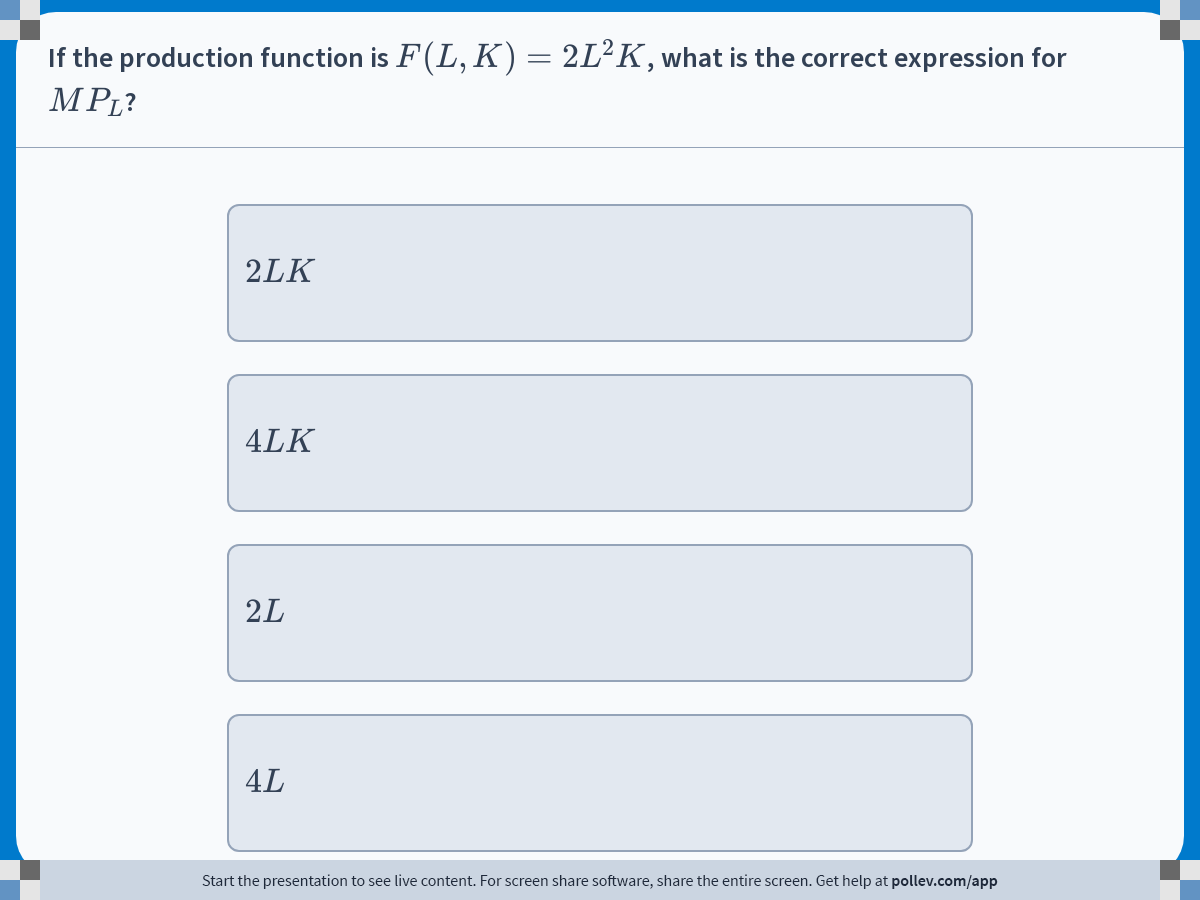 ECON 300
DEPARTMENT OF BUSINESS & ECONOMICS
11
[Speaker Notes: Poll Title: Do not modify the notes in this section to avoid tampering with the Poll Everywhere activity.
More info at polleverywhere.com/support

If the production function is $$F(L,K)=2L^2K$$, what is the correct expression for $$MP_L$$?
https://www.polleverywhere.com/multiple_choice_polls/9mjs5QteI5GkBSftzPQ3d?display_state=instructions&activity_state=opened&state=opened&flow=Engagement&onscreen=persist]
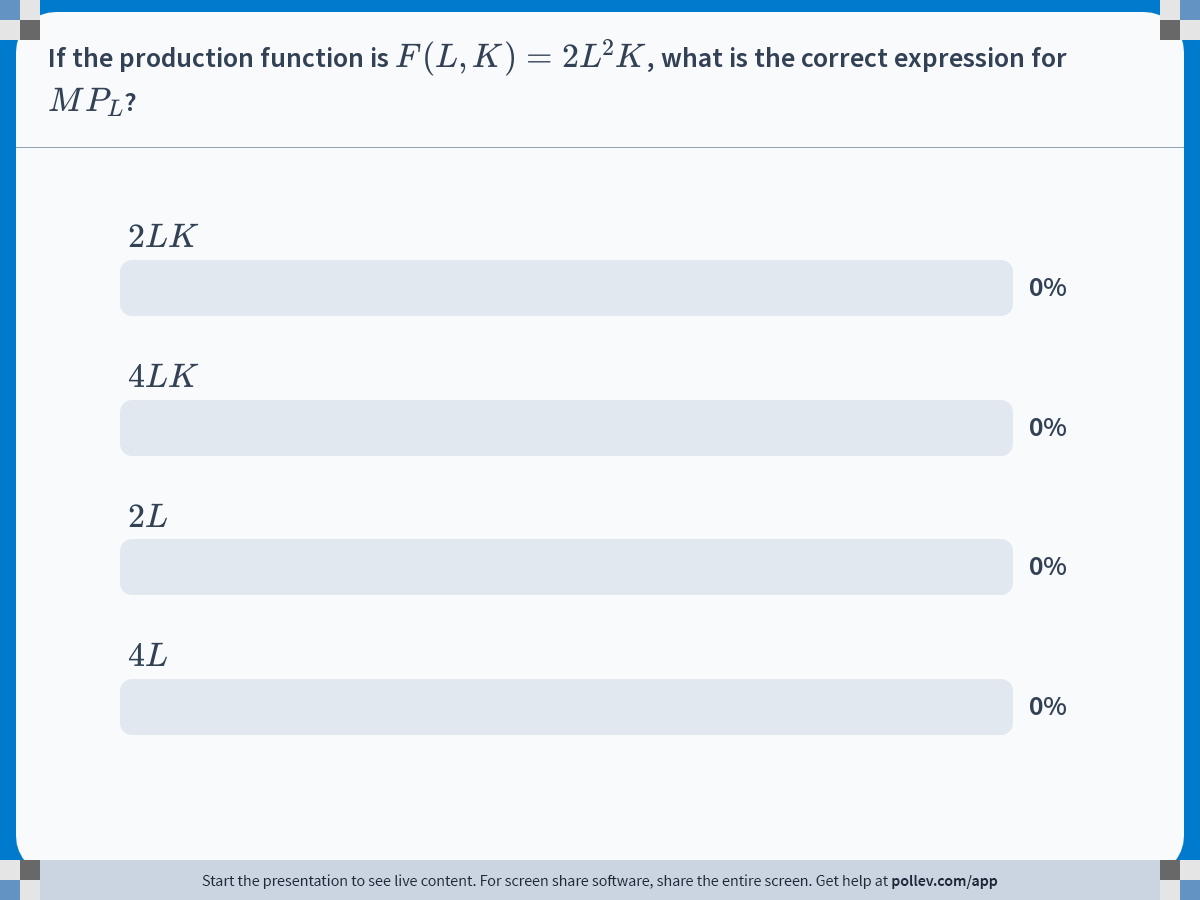 ECON 300
DEPARTMENT OF BUSINESS & ECONOMICS
12
[Speaker Notes: Poll Title: Do not modify the notes in this section to avoid tampering with the Poll Everywhere activity.
More info at polleverywhere.com/support

If the production function is $$F(L,K)=2L^2K$$, what is the correct expression for $$MP_L$$?
https://www.polleverywhere.com/multiple_choice_polls/9mjs5QteI5GkBSftzPQ3d?display_state=chart&activity_state=closed&state=closed&flow=Engagement&onscreen=persist]
Production Function
ECON 300
DEPARTMENT OF BUSINESS & ECONOMICS
13
Short Run Production
ECON 300
DEPARTMENT OF BUSINESS & ECONOMICS
14
Total product is plotted on top panel.

In the panel below, the average and marginal products.

Observe the relationship between these three concepts.
ECON 300
DEPARTMENT OF BUSINESS & ECONOMICS
15
ECON 300
DEPARTMENT OF BUSINESS & ECONOMICS
16
ECON 300
DEPARTMENT OF BUSINESS & ECONOMICS
17
ECON 300
DEPARTMENT OF BUSINESS & ECONOMICS
18
Long Run Production
ECON 300
DEPARTMENT OF BUSINESS & ECONOMICS
19
Isoquant
The question we are asking here should remind you of…
Given some target level of output, which combinations of inputs will allow us to reach the target?
Given some target utility level, what are the bundles that will give our consumer that much utility?

This concept is analogous to the consumers’ indifference curves.

For producers, this object is called the “isoquant.”
Iso- : Same, Equal (e.g., Isosceles, Isotope)
Quant: Quantity
ECON 300
DEPARTMENT OF BUSINESS & ECONOMICS
20
Isoquant
ECON 300
DEPARTMENT OF BUSINESS & ECONOMICS
21
Isoquant
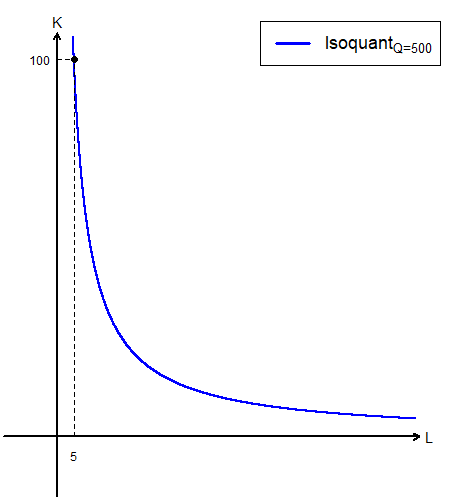 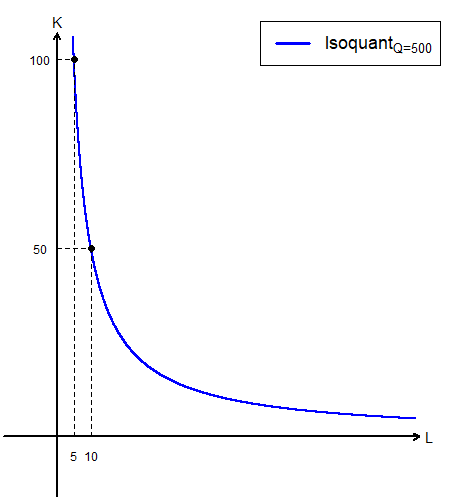 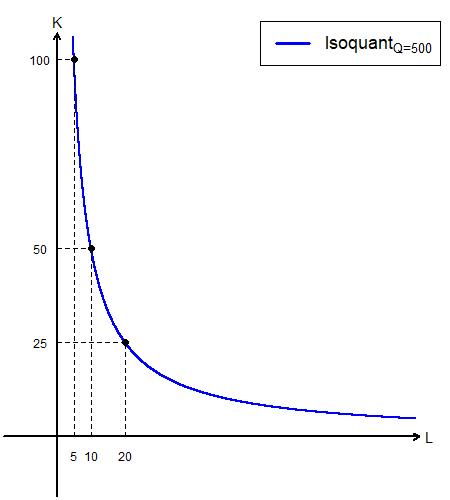 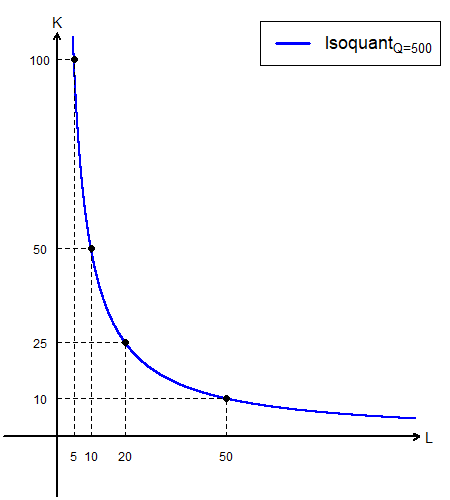 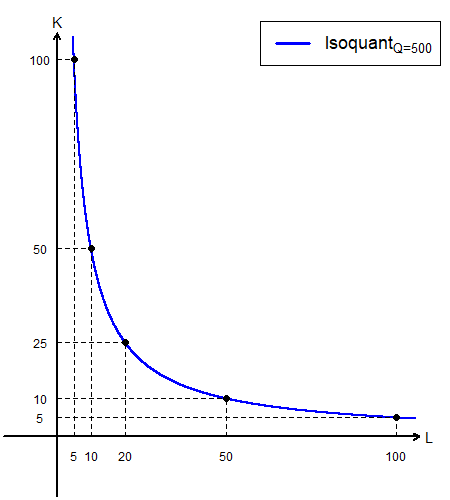 ECON 300
DEPARTMENT OF BUSINESS & ECONOMICS
22
Isoquant
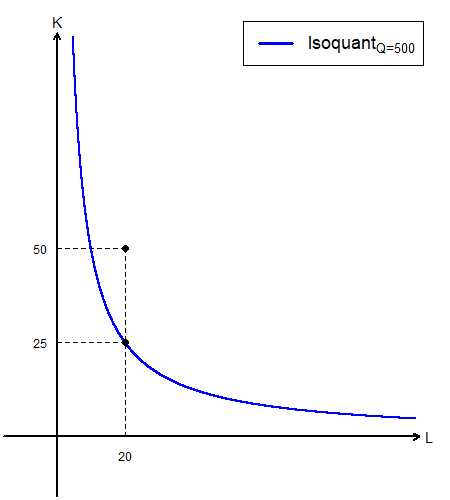 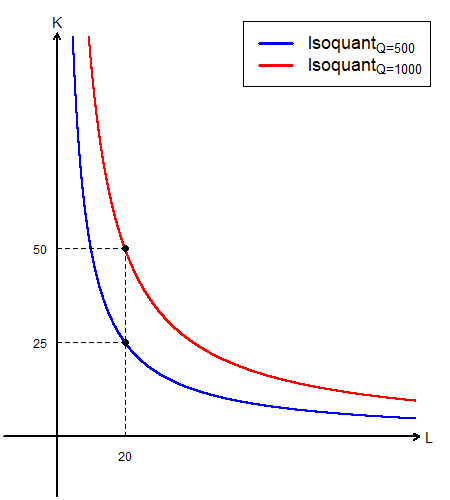 ECON 300
DEPARTMENT OF BUSINESS & ECONOMICS
23
Isoquant
Isoquants are very similar to indifference curves.

Indifference curves tell us which combinations of goods result in the same level of utility.

Isoquants tell us which combinations of inputs result in the same level of output.
ECON 300
DEPARTMENT OF BUSINESS & ECONOMICS
24
Isoquant
ECON 300
DEPARTMENT OF BUSINESS & ECONOMICS
25
Isoquant
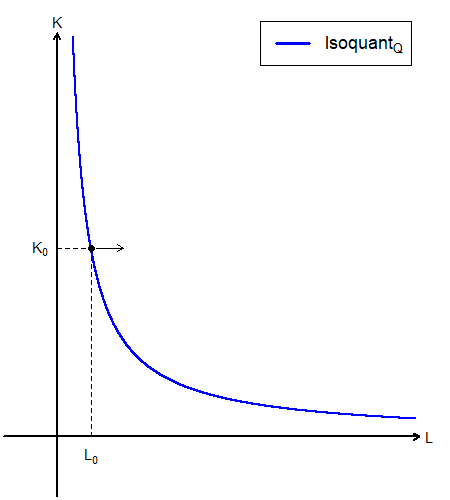 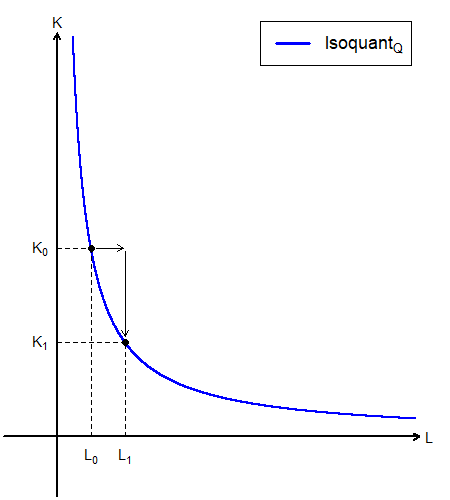 ECON 300
DEPARTMENT OF BUSINESS & ECONOMICS
26
Marginal Rate of Technical Substitution
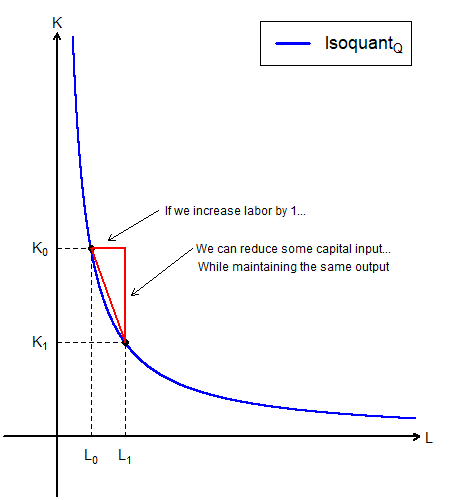 ECON 300
DEPARTMENT OF BUSINESS & ECONOMICS
27
Marginal Rate of Technical Substitution
ECON 300
DEPARTMENT OF BUSINESS & ECONOMICS
28
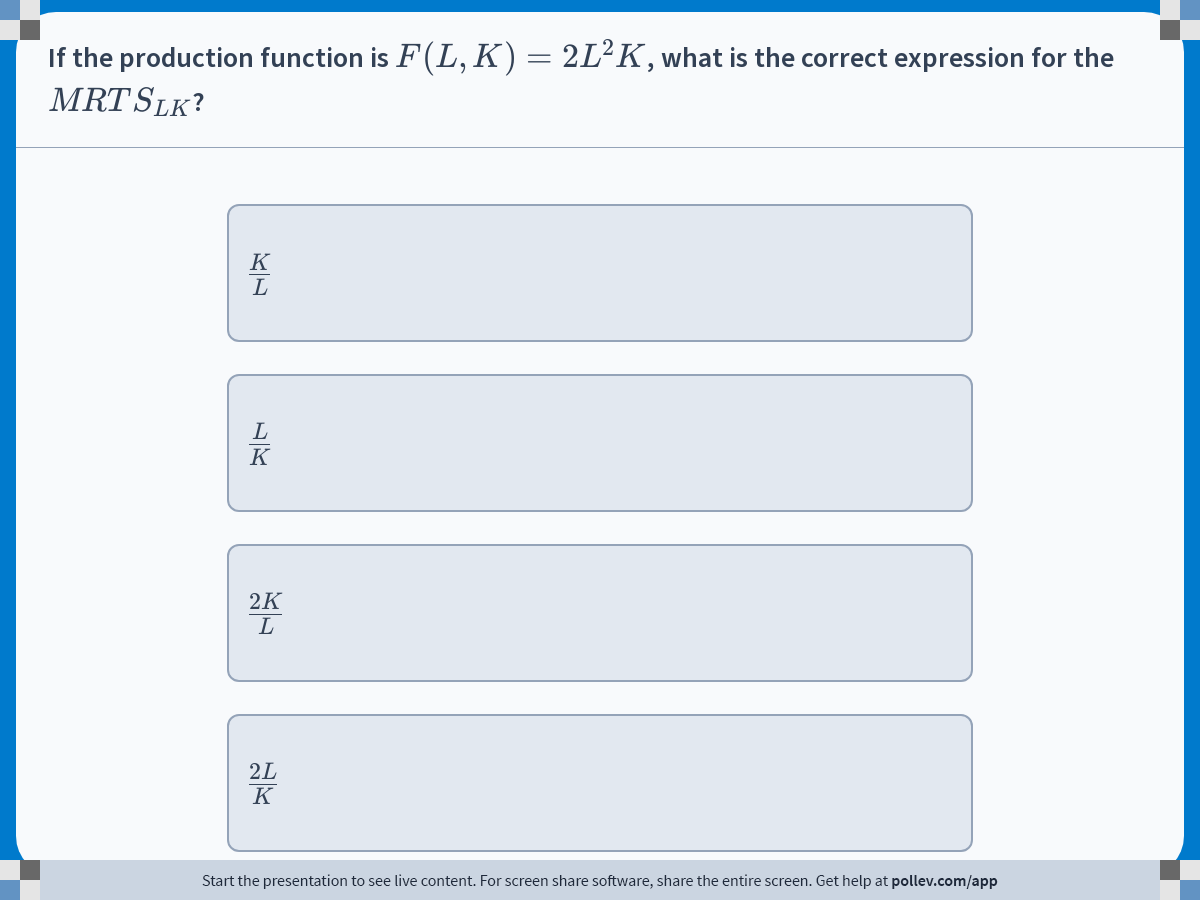 ECON 300
DEPARTMENT OF BUSINESS & ECONOMICS
29
[Speaker Notes: Poll Title: Do not modify the notes in this section to avoid tampering with the Poll Everywhere activity.
More info at polleverywhere.com/support

If the production function is $$F(L,K)=2L^2K$$, what is the correct expression for the $$MRTS_{LK}$$?
https://www.polleverywhere.com/multiple_choice_polls/H0vwbWof0kAOzInRUZ2ft?display_state=instructions&activity_state=opened&state=opened&flow=Engagement&onscreen=persist]
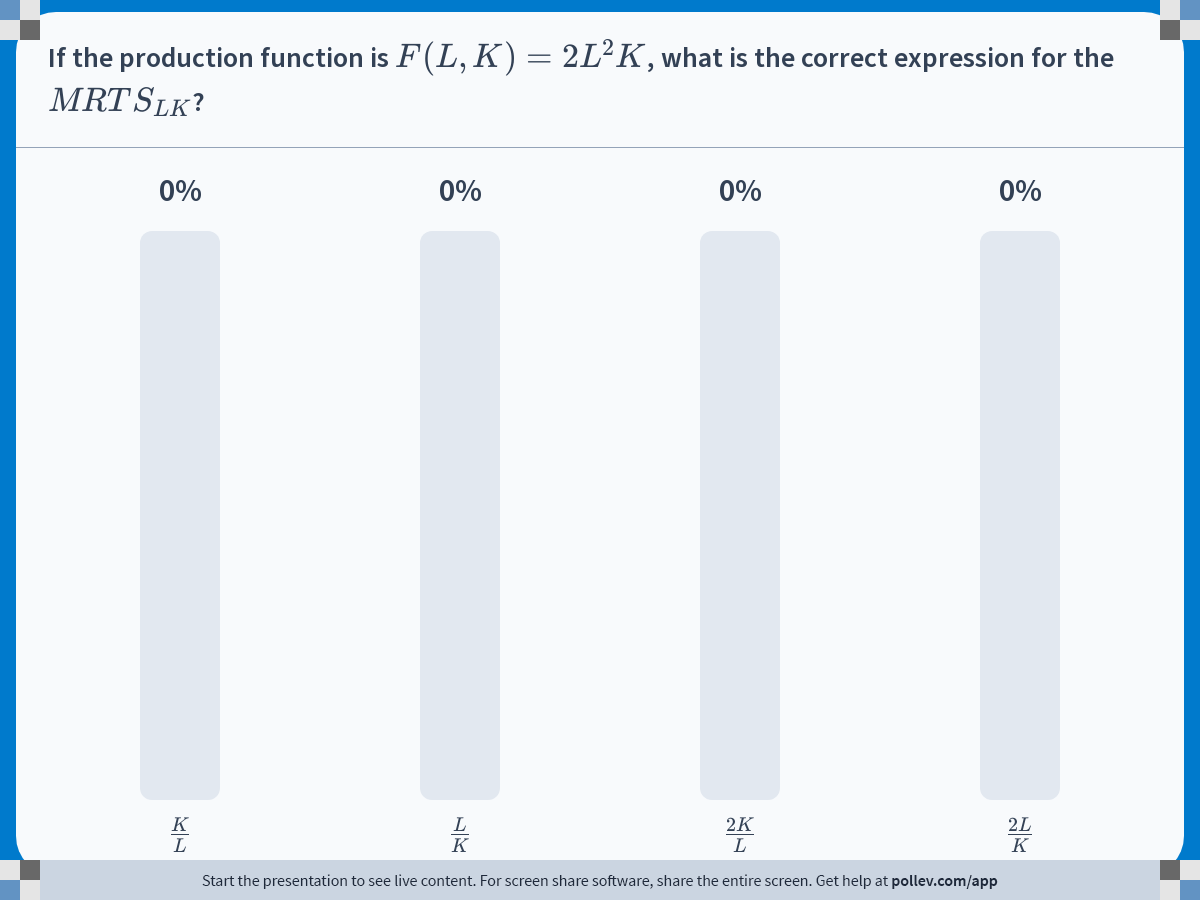 ECON 300
DEPARTMENT OF BUSINESS & ECONOMICS
30
[Speaker Notes: Poll Title: Do not modify the notes in this section to avoid tampering with the Poll Everywhere activity.
More info at polleverywhere.com/support

If the production function is $$F(L,K)=2L^2K$$, what is the correct expression for the $$MRTS_{LK}$$?
https://www.polleverywhere.com/multiple_choice_polls/H0vwbWof0kAOzInRUZ2ft?display_state=chart&activity_state=closed&state=closed&flow=Engagement&onscreen=persist]
Other Topics in Production Technology
Returns to Scale
Constant Returns to Scale
Increasing Returns to Scale
Decreasing Returns to Scale

Technical Progress

Types of Production Functions
Cobb-Douglas Production Functions
Linear Production Functions
Leontief Production Functions
ECON 300
DEPARTMENT OF BUSINESS & ECONOMICS
31
Returns to Scale
ECON 300
DEPARTMENT OF BUSINESS & ECONOMICS
32
Returns to Scale
ECON 300
DEPARTMENT OF BUSINESS & ECONOMICS
33
Returns to Scale
ECON 300
DEPARTMENT OF BUSINESS & ECONOMICS
34
Returns to Scale
ECON 300
DEPARTMENT OF BUSINESS & ECONOMICS
35
Technical Progress
Output may increase as a reaction to increased inputs, but it may also increase due to the improvement of the production technology itself.

When output increases in absence of an increase of inputs in production, we say that there was Technical Progress.

Technical progress is the evolution of the production function itself.
ECON 300
DEPARTMENT OF BUSINESS & ECONOMICS
36
Technical Progress
Short Run Production
Long Run Production
ECON 300
DEPARTMENT OF BUSINESS & ECONOMICS
37
Three Types of Production Functions
ECON 300
DEPARTMENT OF BUSINESS & ECONOMICS
38